BÀI 7
SỬ DỤNG CHUỘT MÁY TÍNH
7/11/2022
Tin học lớp 3_NXB ĐH Vinh_Kiến tạo công dân toàn cầu
1
Biết được vị trí các nút chuột máy tính
Cầm được chuột đúng cách, thực hiện được các thao tác cơ bản: di chuyển chuột, nháy chuột, nháy đúp, nháy nút phải, kéo thả chuột, xoay nút cuộn chuột.
7/11/2022
Tin học lớp 3_NXB ĐH Vinh_Kiến tạo công dân toàn cầu
2
7/11/2022
Tin học lớp 3_NXB ĐH Vinh_Kiến tạo công dân toàn cầu
3
7/11/2022
Tin học lớp 3_NXB ĐH Vinh_Kiến tạo công dân toàn cầu
4
Quan sát tranh và trả lời câu hỏi:
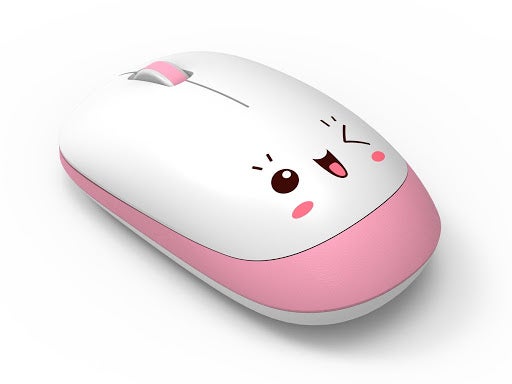 Chức năng của chuột máy tính là gì?
7/11/2022
Tin học lớp 3_NXB ĐH Vinh_Kiến tạo công dân toàn cầu
5
KHÁM PHÁ
7/11/2022
Tin học lớp 3_NXB ĐH Vinh_Kiến tạo công dân toàn cầu
6
Khám phá
Chuột máy tính
Cách cầm chuột máy tính
Thao tác sử dụng chuột máy tính
7/11/2022
Tin học lớp 3_NXB ĐH Vinh_Kiến tạo công dân toàn cầu
7
1. Chuột máy tính
Hoàn thành 
Phiếu học tập 1
7/11/2022
Tin học lớp 3_NXB ĐH Vinh_Kiến tạo công dân toàn cầu
8
2. Cách cầm chuột máy tính
7/11/2022
Tin học lớp 3_NXB ĐH Vinh_Kiến tạo công dân toàn cầu
9
3. Thao tác sử dụng chuột máy tính
7/11/2022
Tin học lớp 3_NXB ĐH Vinh_Kiến tạo công dân toàn cầu
10
Di chuyển chuột: di chuyển chuột trên mặt phẳng để di con chuột di chuyển theo trên màn hình.
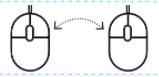 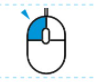 Nháy chuột: Nháy nút chuột trái rồi bỏ thả ngón tay
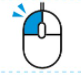 Nháy đúp chuột: Nhấn nhanh hai lần liên tiếp nút trái chuột rồi thả ngón tay.
Nháy nút phải chuột: Nhấn nút phải chuột rồi thả ngón tay.
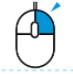 Kéo thả chuột: Nhấn giữ nút trái chuột di chuyển chuột đến vị trí mới rồi thả ngón tay.
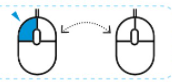 Xoay nút cuộn: Dùng một ngón tay xoay nút cuộn của chuột để dịch chuyển trang màn hình lên hoặc xuống.
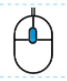 7/11/2022
Tin học lớp 3_NXB ĐH Vinh_Kiến tạo công dân toàn cầu
11
LUYỆN TẬP
7/11/2022
Tin học lớp 3_NXB ĐH Vinh_Kiến tạo công dân toàn cầu
12
Bài 1: Gọi tên các bộ phận được đánh số trên chuột máy tính
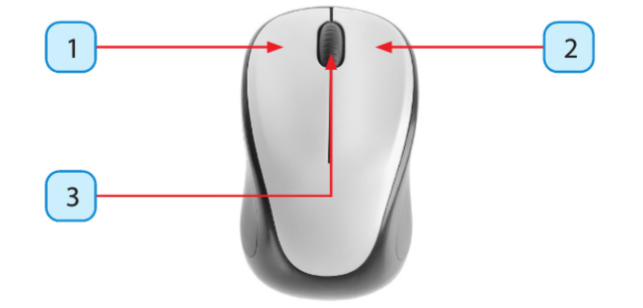 Nút trái
Nút phải
Nút cuộn
7/11/2022
Tin học lớp 3_NXB ĐH Vinh_Kiến tạo công dân toàn cầu
13
Bài 2: Ghép mỗi mục ở cột bên trái với mỗi mục ở cột bên phải
1. Cầm chuột bằng
a. nút phải chuột
2. Ngón trỏ đặt vào
b. tay phải
3. Ngón giữa đặt vào
c. hai bên thân chuột
4. Các ngón còn lại cầm nhẹ
d. nút trái chuột
7/11/2022
Tin học lớp 3_NXB ĐH Vinh_Kiến tạo công dân toàn cầu
14
Bài 2: Ghép mỗi mục ở cột bên trái với mỗi mục ở cột bên phải
b. tay phải
1. Cầm chuột bằng
d. nút trái chuột
2. Ngón trỏ đặt vào
a. nút phải chuột
3. Ngón giữa đặt vào
4. Các ngón còn lại cầm nhẹ
c. hai bên thân chuột
7/11/2022
Tin học lớp 3_NXB ĐH Vinh_Kiến tạo công dân toàn cầu
15
Bài 3: Chỉ ra các lỗi sai trong cách cầm chuột dưới đây
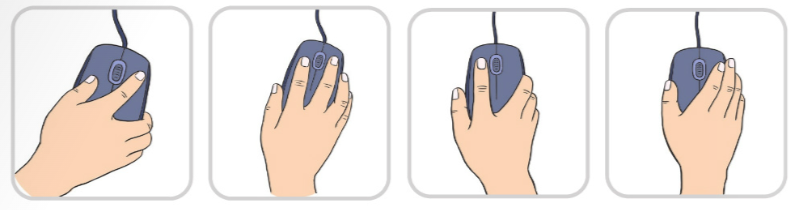 7/11/2022
Tin học lớp 3_NXB ĐH Vinh_Kiến tạo công dân toàn cầu
16
Bài 3: Chỉ ra các lỗi sai trong cách cầm chuột dưới đây
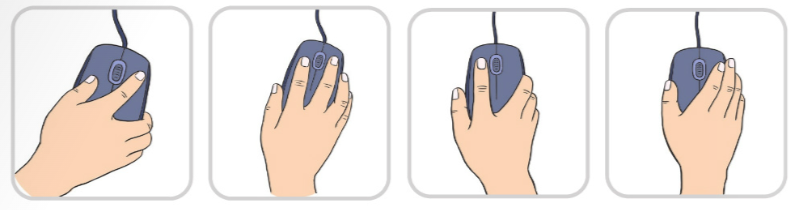 7/11/2022
Tin học lớp 3_NXB ĐH Vinh_Kiến tạo công dân toàn cầu
17
7/11/2022
Tin học lớp 3_NXB ĐH Vinh_Kiến tạo công dân toàn cầu
18
Ghép mỗi mục ở cột bên trái với mỗi mục ở cột bên phải
Nhấn giữ nút trái chuột di chuyển  
      đến vị trí mới rồi thả ngón tay.
1. Di chuyển chuột
b.   Nhấn nút phải chuột rồi thả
      ngón tay.
2. Nháy chuột
c.   Nhấn nút trái chuột rồi thả ngón tay.
3. Nháy đúp chuột
Nhấn hai lần liên tiếp nút trái chuột 
       rồi thả ngón tay.
4. Nháy nút phải chột
e.   Di chuyển chuột trên mặt phẳng.
5. Kéo thả chột
7/11/2022
Tin học lớp 3_NXB ĐH Vinh_Kiến tạo công dân toàn cầu
19
Ghép mỗi mục ở cột bên trái với mỗi mục ở cột bên phải
e.   Di chuyển chuột trên mặt phẳng.
1. Di chuyển chuột
c.   Nhấn nút trái chuột rồi thả ngón tay.
2. Nháy chuột
Nhấn hai lần liên tiếp nút trái chuột 
       rồi thả ngón tay.
3. Nháy đúp chuột
b.   Nhấn nút phải chuột rồi thả 
      ngón tay.
4. Nháy nút phải chột
5. Kéo thả chột
Nhấn giữ nút trái chuột di chuyển  
      đến vị trí mới rồi thả ngón tay.
7/11/2022
Tin học lớp 3_NXB ĐH Vinh_Kiến tạo công dân toàn cầu
20
GHI NHỚ
Các thao tác với chuột máy tính: di chuyển chuột, nháy chuột, nháy đúp chuột, nháy nút phải chuột, kéo thả chuột, xoay nút cuộn.
Luôn cầm chuột đúng cách khi sử dụng chuột.
Chuột máy tính có các nút: nút trái, nút phải và nút cuộn.
7/11/2022
Tin học lớp 3_NXB ĐH Vinh_Kiến tạo công dân toàn cầu
21